Savings Account onboarding
Easier, simplified and real-time onboarding applying available authentication, verification and validation capabilities to determine instant approvals
Out-of-Box Solution

Customer On Board 
(eKYC & Credit Assessment)

Instant Product Issuance

Real-time access 
to information
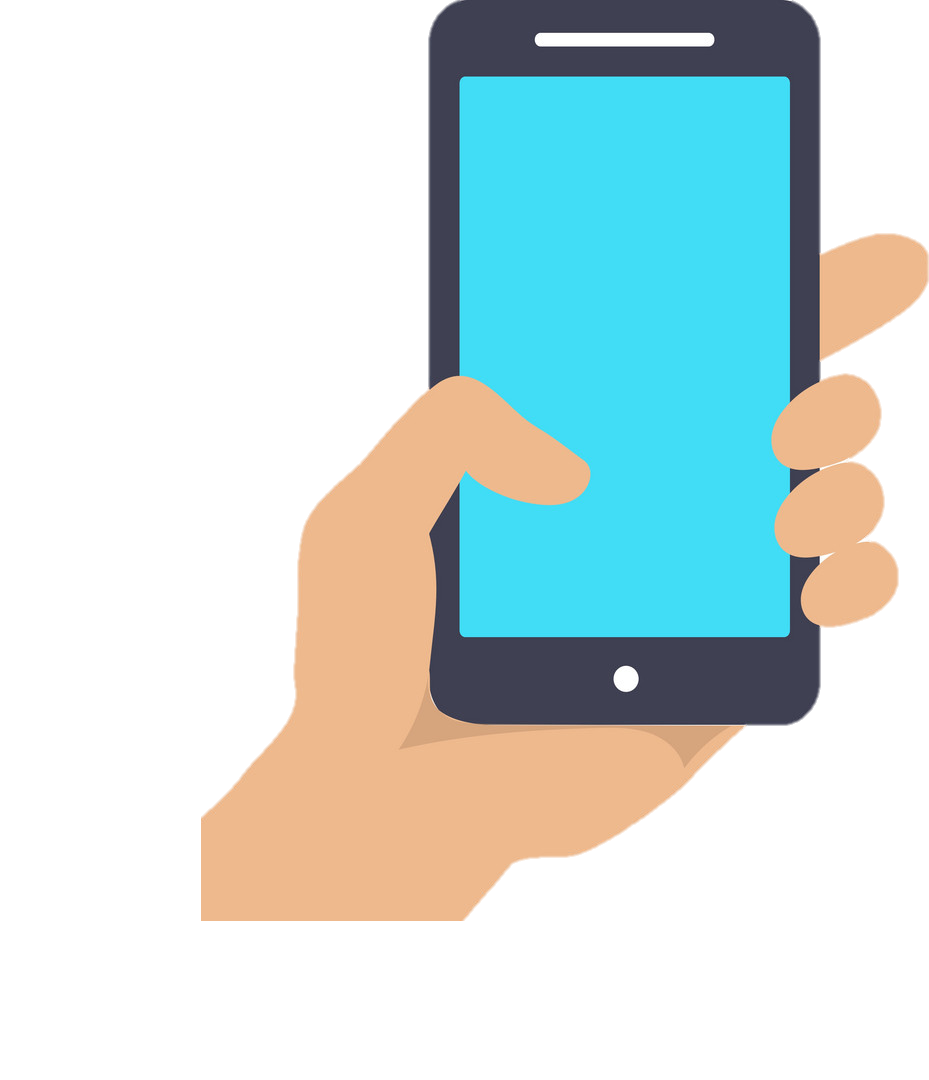 Online Credentials
Product Selection
Customer Registration
Onboarding
Activate Account
Customer
Access App
Capture Customer Details
eKYC (CTOS)
Create Digital Login ID
Login to App
ID Document Verification
Facial Verification - 4 sec Selfie
Authentication Questions
Select Product
Transfer fund to Savings Account
CIF Creation (Account Open)
Apply Verification Code
CR Assessment 
(CTOS)
Terms & Conditions
FPX Transfer from account in another Bank to Savings Account
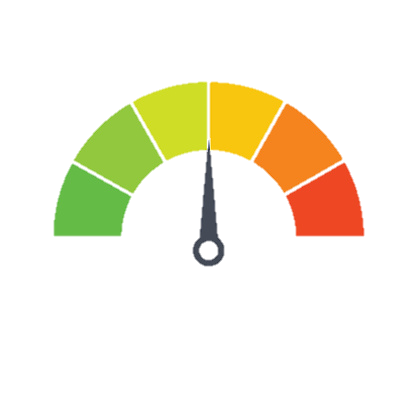 Employment & Income info (EPF)
Credit Rating Data References (CTOS)
Underwriting
This part in red is not working yet.
Savings Account onboarding
Activate Account
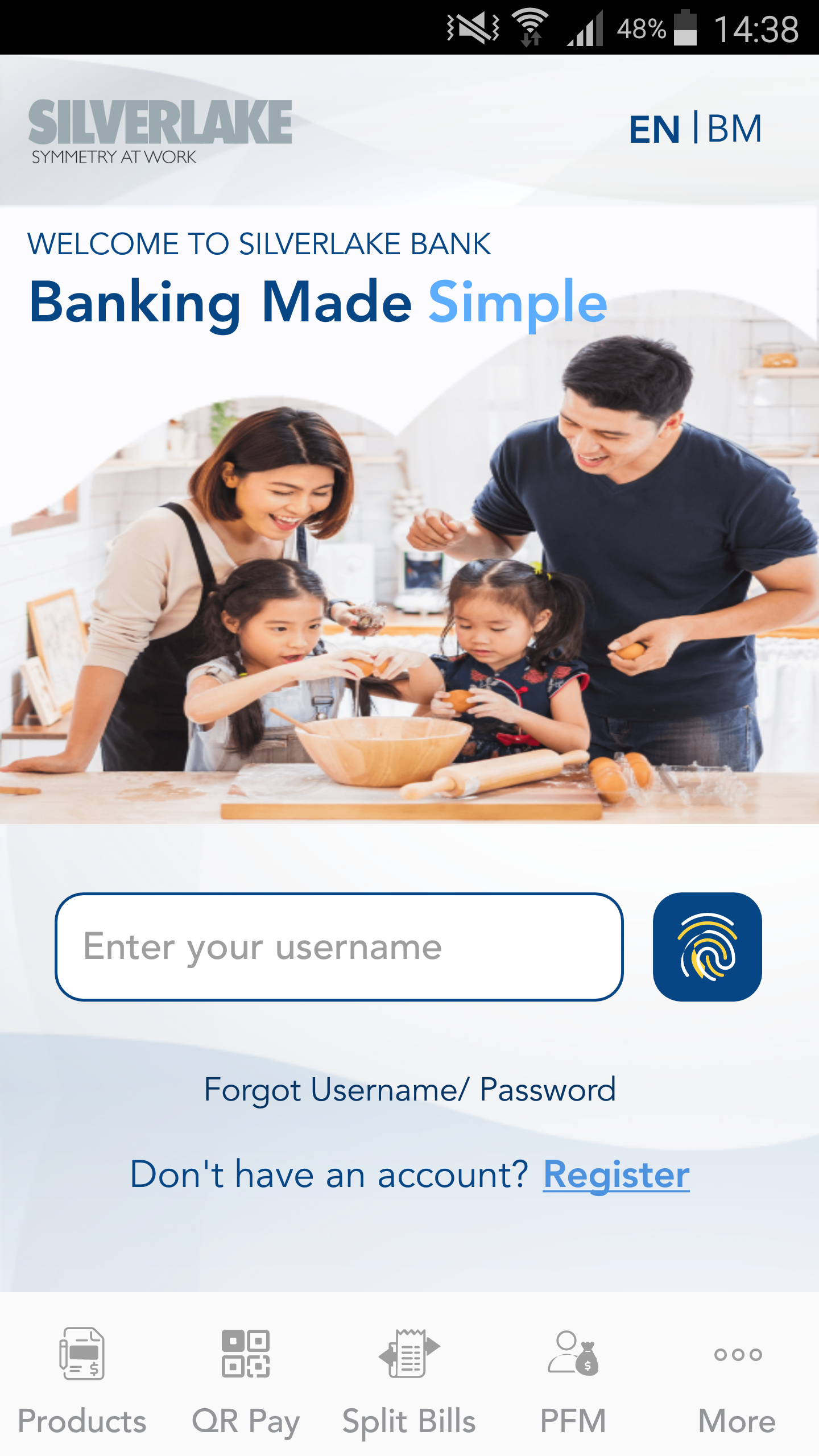 Login to App
Transfer fund to Savings  Account
FPX Transfer from account in another Bank to Savings Account
Savings Account onboarding
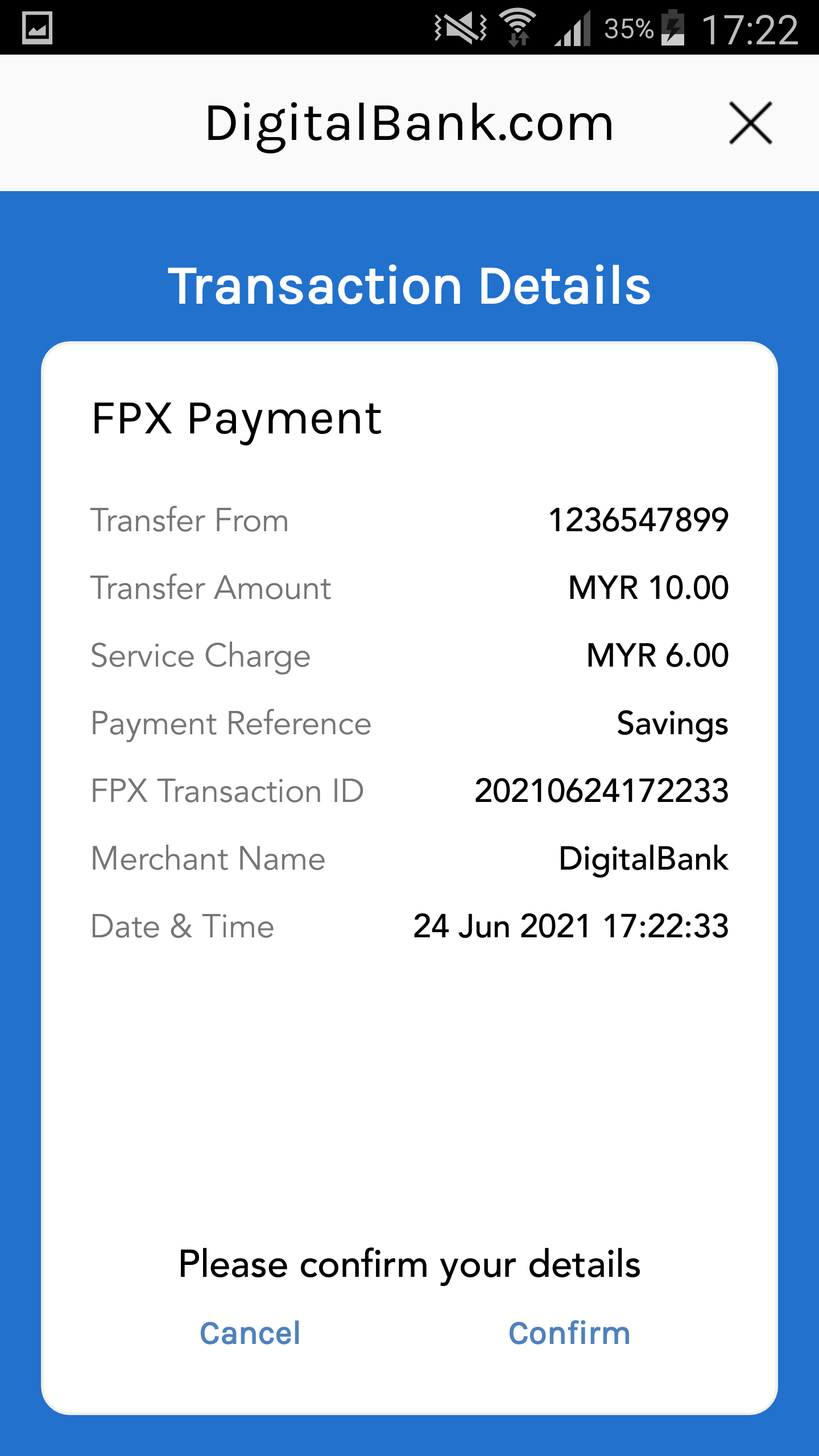 Activate Account
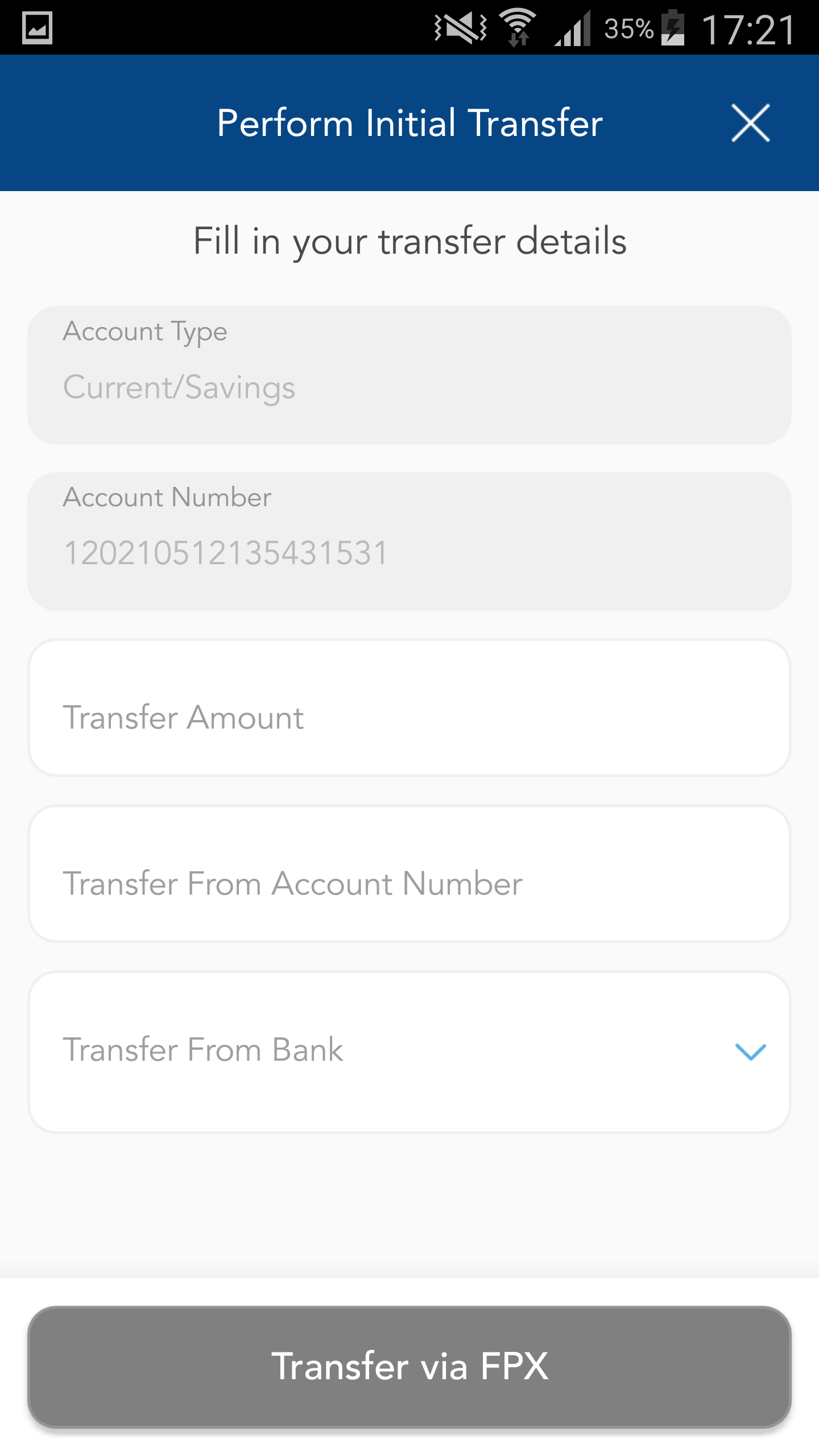 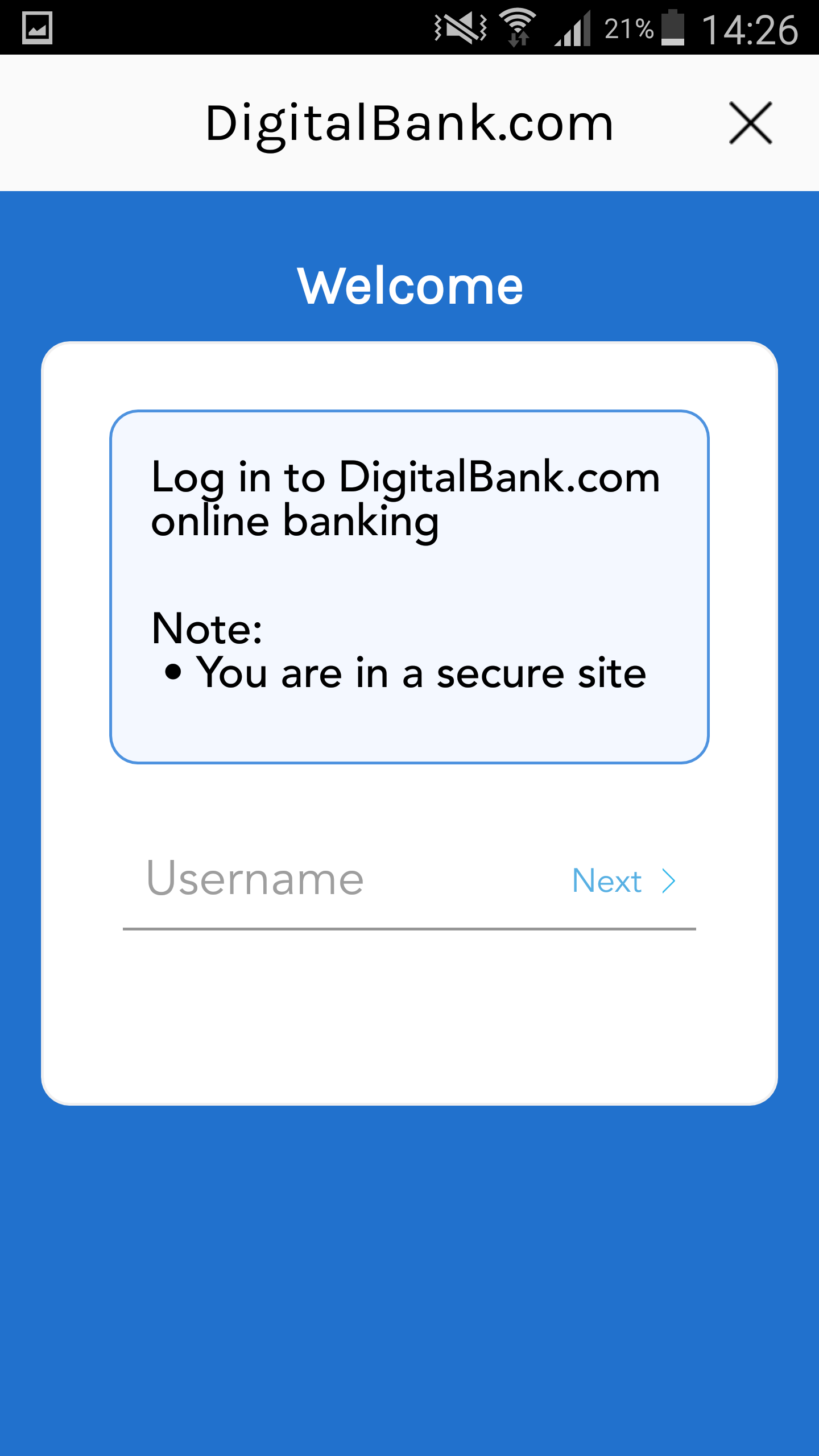 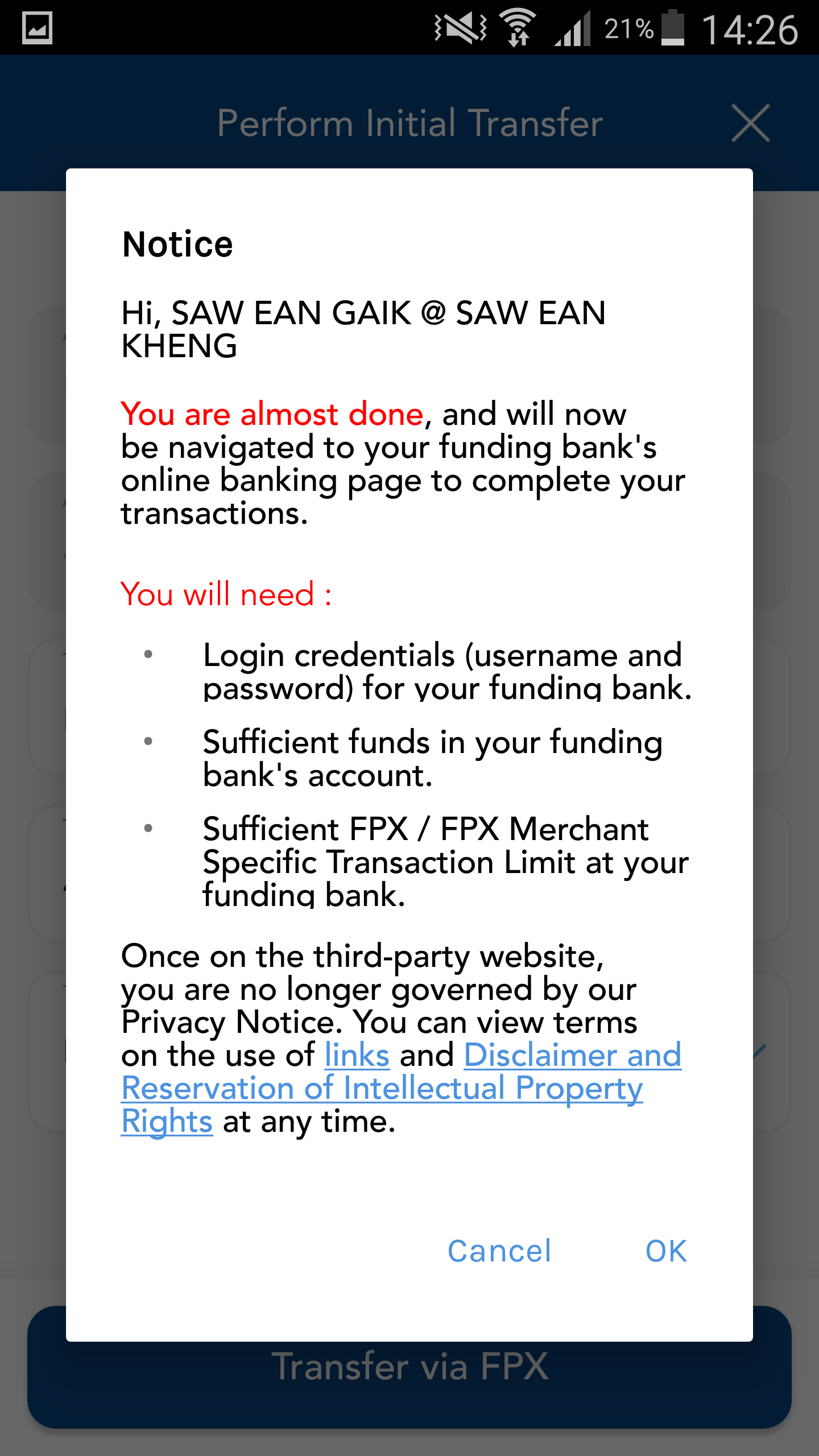 Hi, Lim Beng Ching
Login to App
Transfer fund to Savings  Account
FPX Transfer from account in another Bank to Savings Account